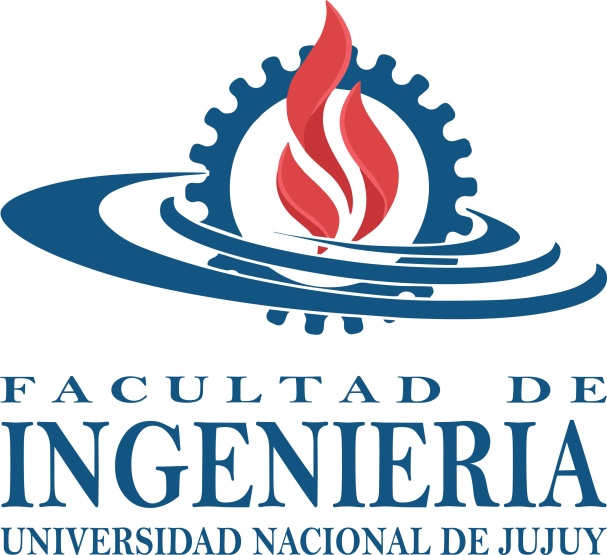 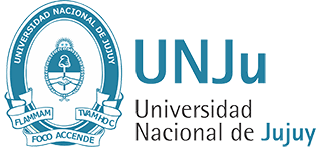 Practicas profesionales asistidas, 
procedimiento y desarrollo, licenciatura 
en geología, tecnicaturas.
LICENCIATURA EN CIENCIAS GEOLÓGICAS Y TECNICATURAS
Cátedra: GEOLOGÍA REGIONAL y SEDIMENTOLOGIA ESPECIAL
Profesor adjunto: Eduardo Patricio                             Herrera Oviedo
DESARROLLO
PROCEDIMIENTO
C
RESOLUCIÓN
INFORME
PRÁCTICAS 
PROFESIONALES
ASISTIDAS
C
GESTION- 
TRÁMITE
PROFESOR-TUTOR-
ESTUDIANTE
UNIVERSIDAD-INSTITUTOS-
ORGANISMOS-EMPRESAS PRIVADAS
Trayecto formativo obligatorio: plan de estudios
SIU GUARANI:
http://www.alumnos.fi.unju.edu.ar/ingenieria/agenda_cursadas
RESOLUCIÓN C.A.F.I. 248-08
SECRETARIA DE EXTENSION 
COORDINACION  Y PLANIFICACION:
https://www.fi.unju.edu.ar/secretarias/sec-extension-coordinacion-y-planificacion.html
DIRECCIÓN DE CARRERA
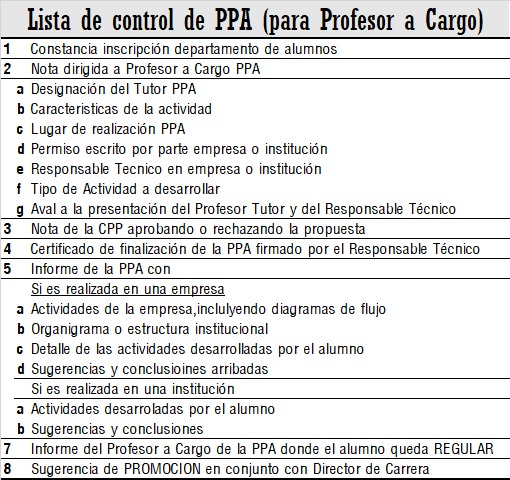 DIGITALIZACION DEL
PROCEDIMIENTO Y
DESARROLLO
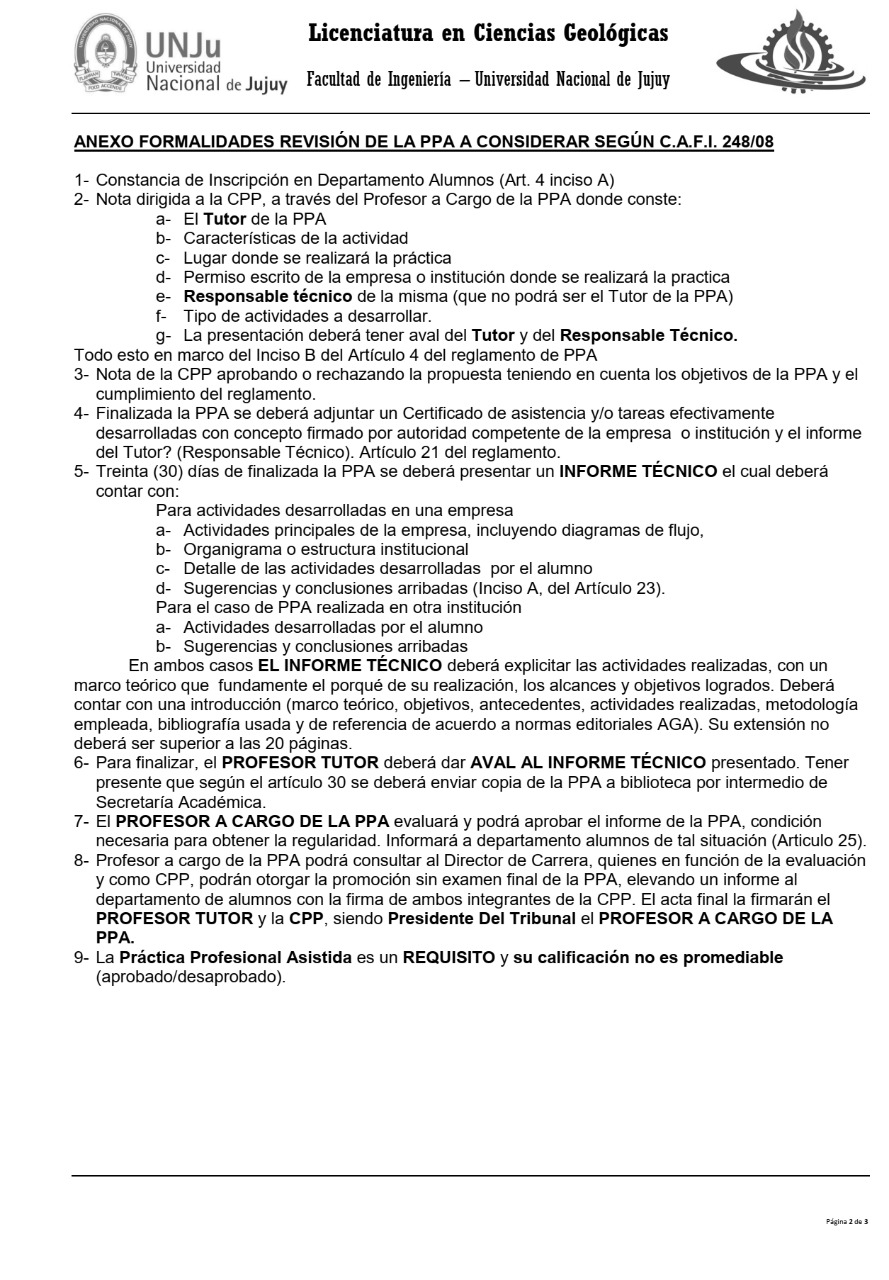 PPA
FORMULARIO
AULA VIRTUAL
Modelo de elevación en 3d con software de plataforma de 
descarga gratuita- Qgis
https://www.qgis.org/en/site/
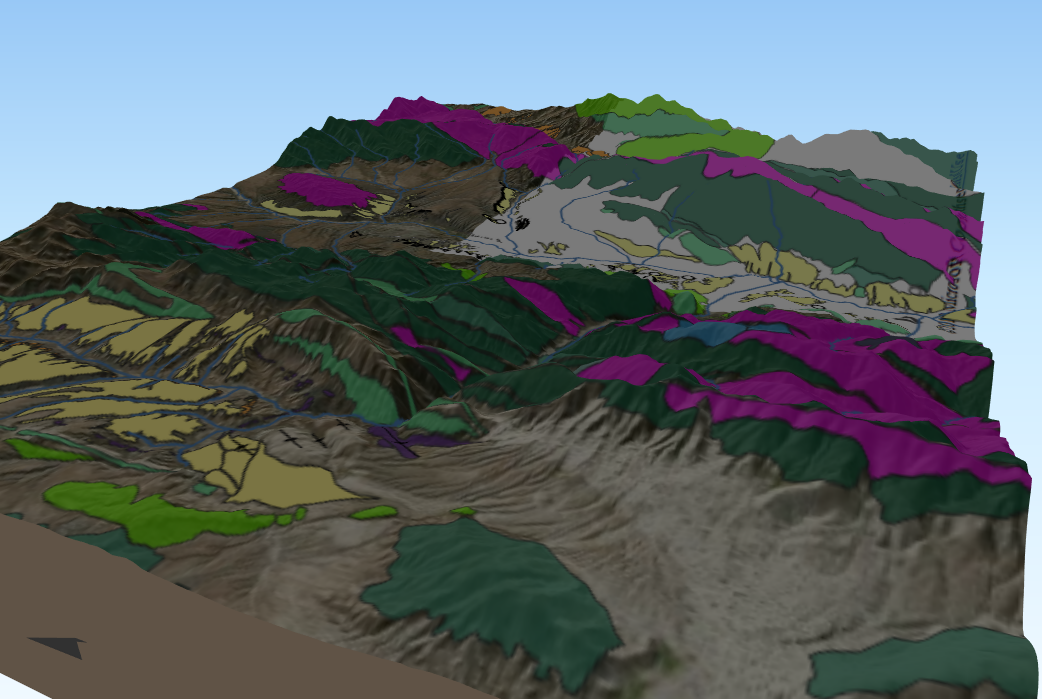 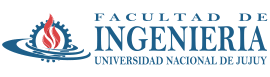 Muchas gracias por su atención!!!
SINCLINAL 
DE CIANZO
SIERRA  DE
TILCARA
QUEBRADA DE 
HUMAHUACA
SIERRA  DE 
MAL PASO
SIERRA ALTA
VALLE DE
 CASA GRANDE
LICENCIATURA EN CIENCIAS GEOLÓGICAS
Cátedra: GEOLOGÍA REGIONAL y SEDIMENTOLOGIA ESPECIAL
patricioherrera@fi.unju.edu.ar